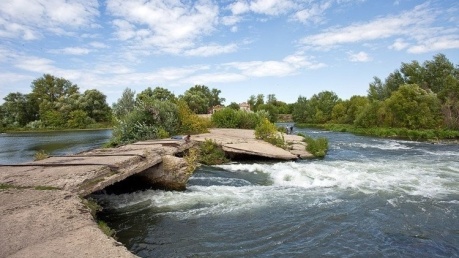 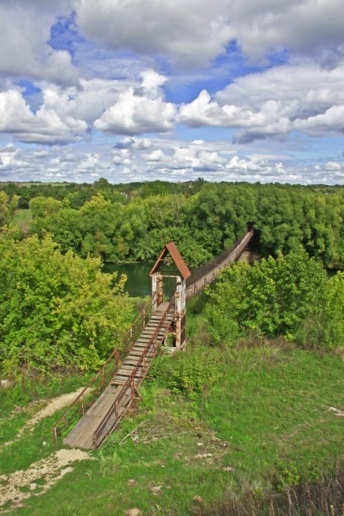 Семь чудес Липецкой области
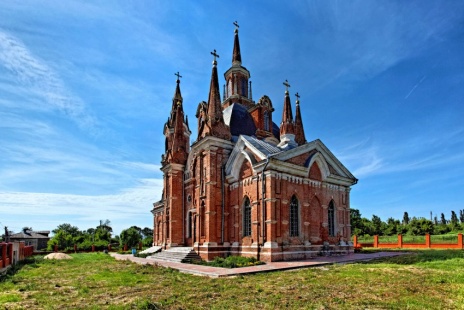 Учитель географии
МБОУ СШ №54
г. Липецка 
Великоднева Е.Н.
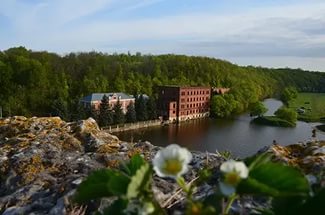 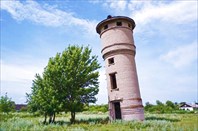 Церковь Знамения
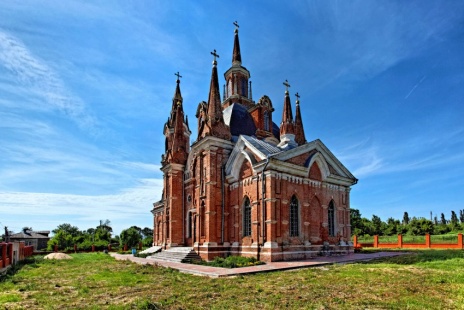 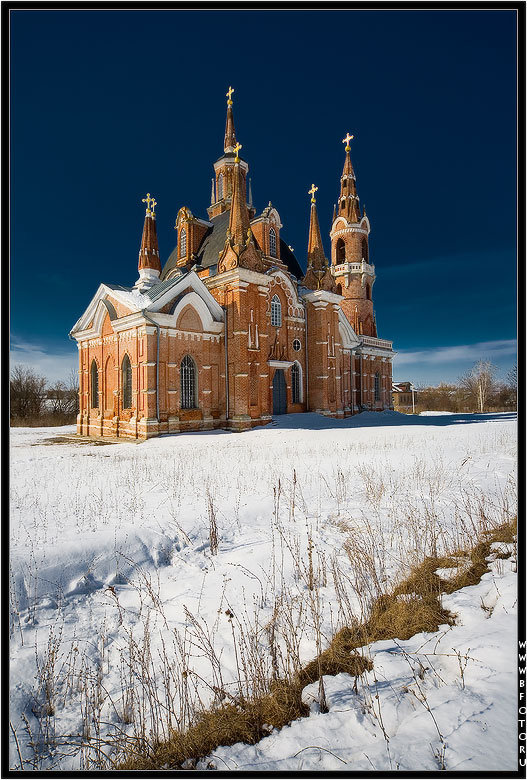 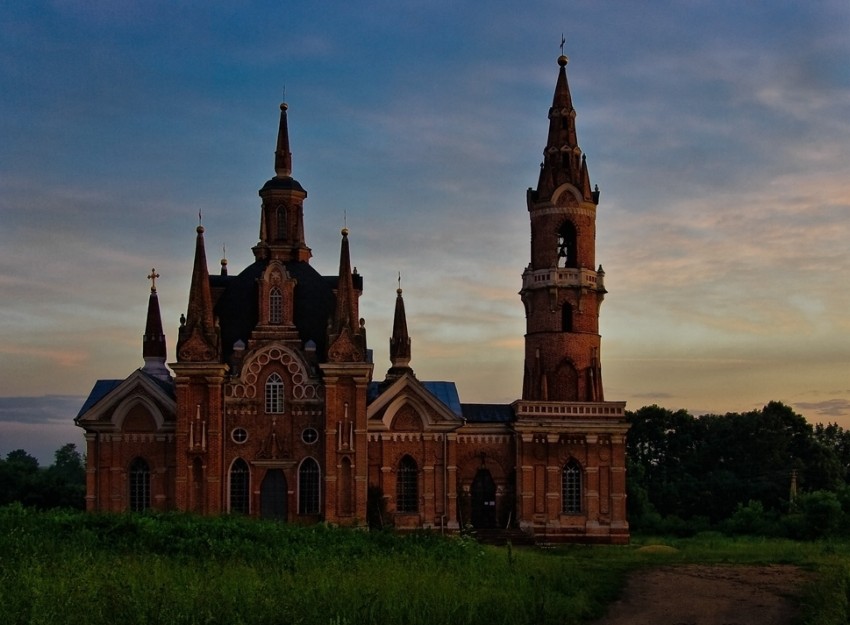 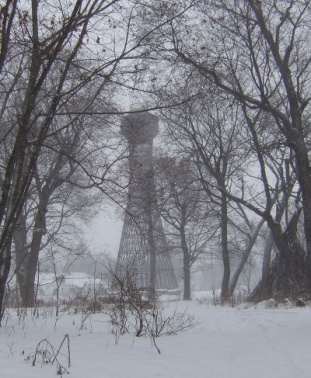 Башня Шухова
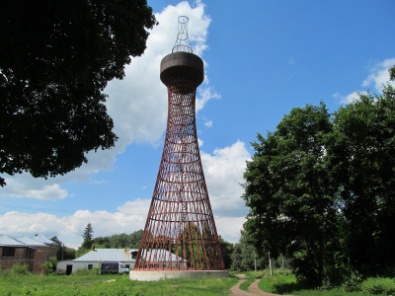 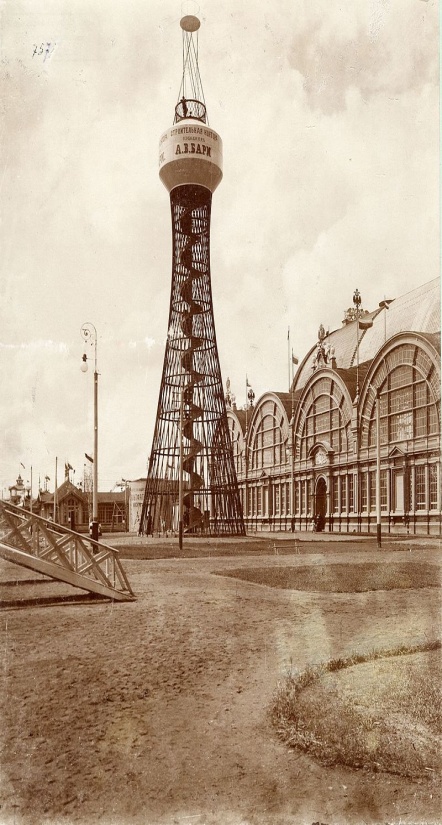 Падающая башня
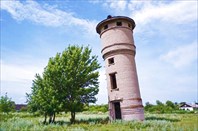 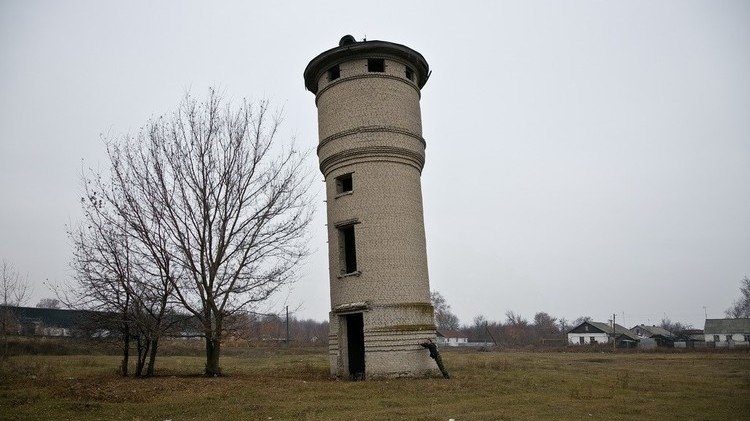 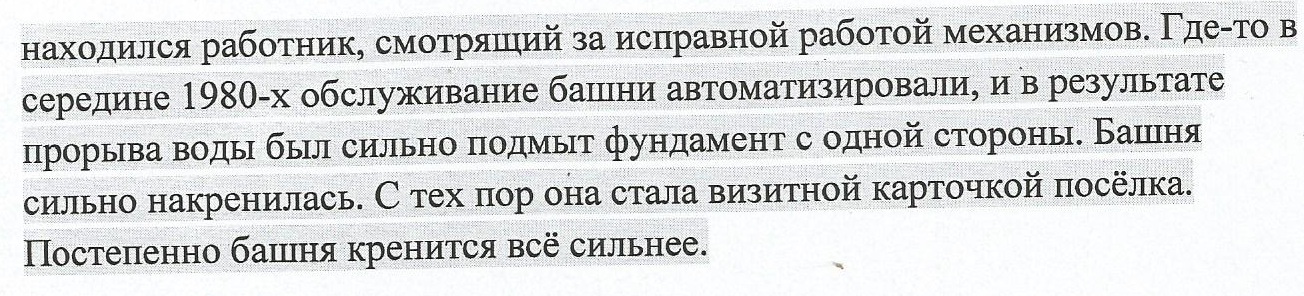 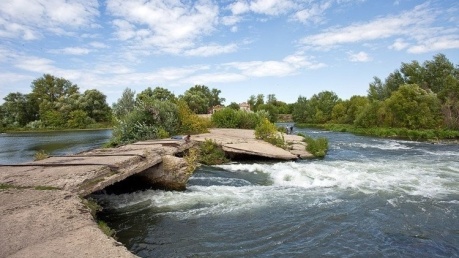 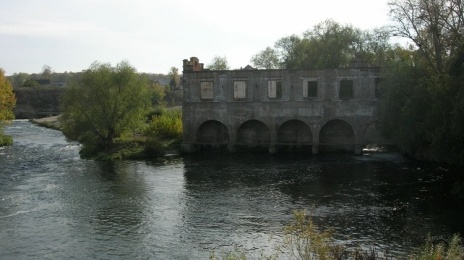 Троекуровская ГЭС
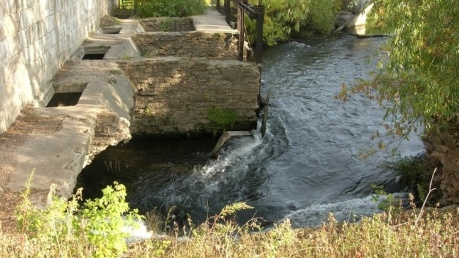 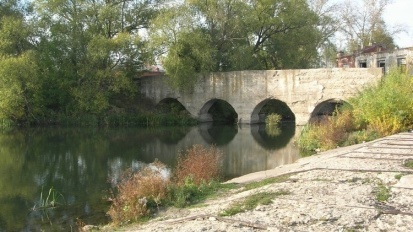 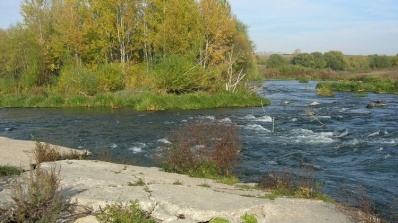 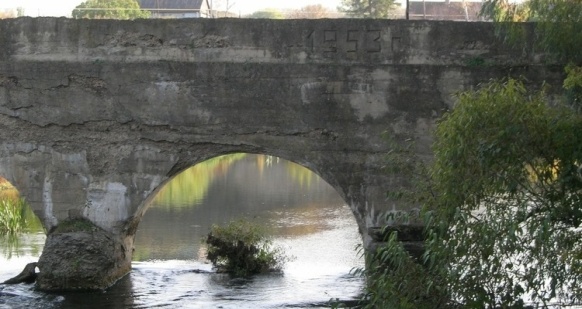 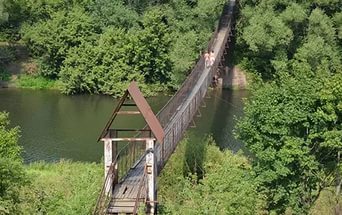 Подвесной мост Волото-Черепянь
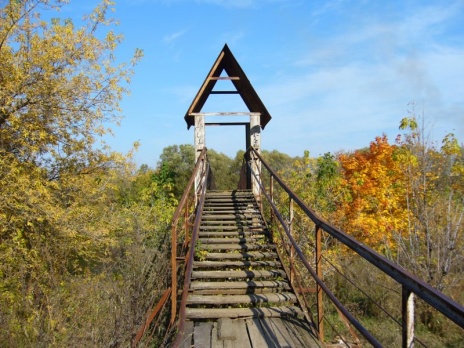 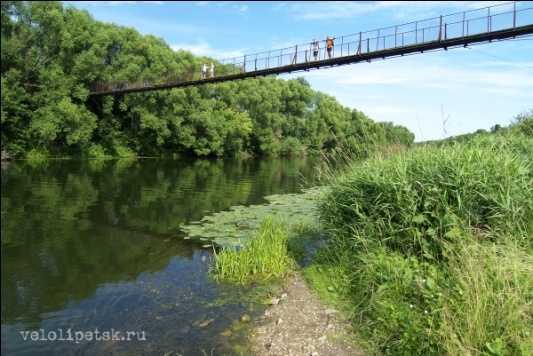 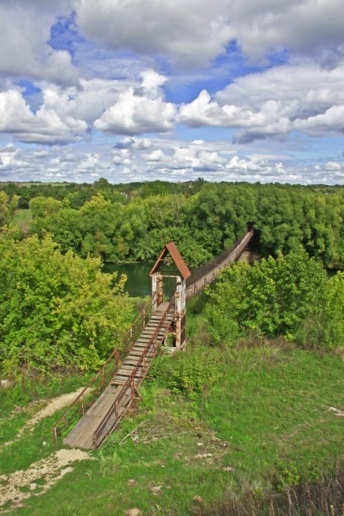 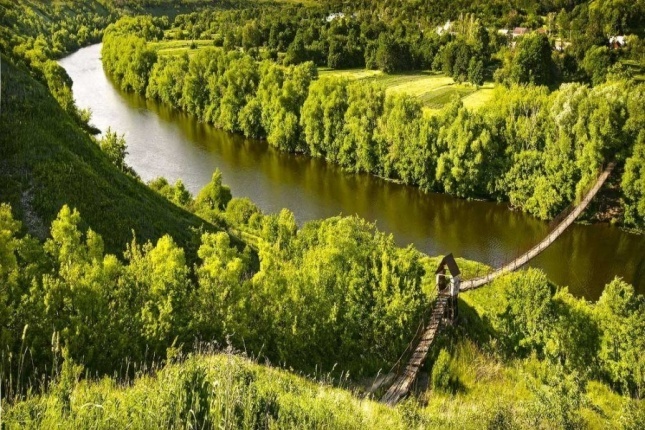 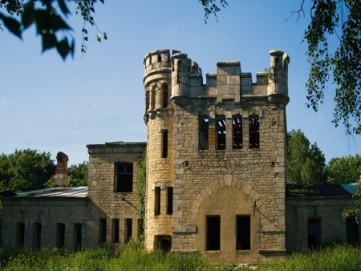 Борковский замок
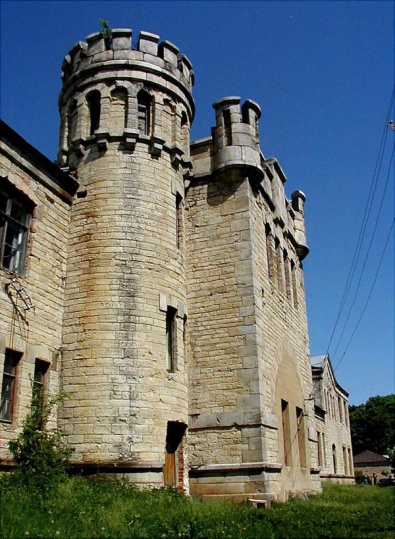 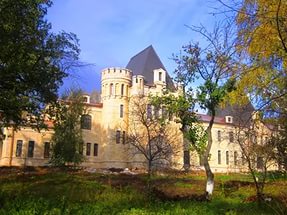 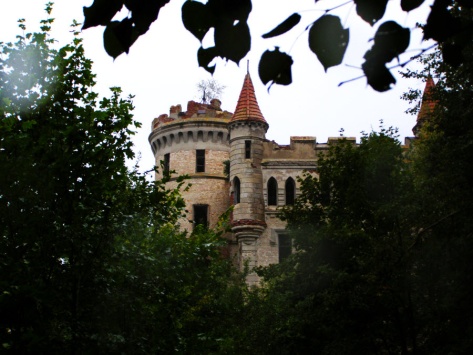 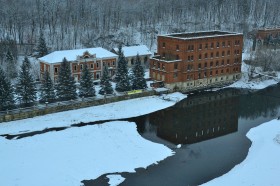 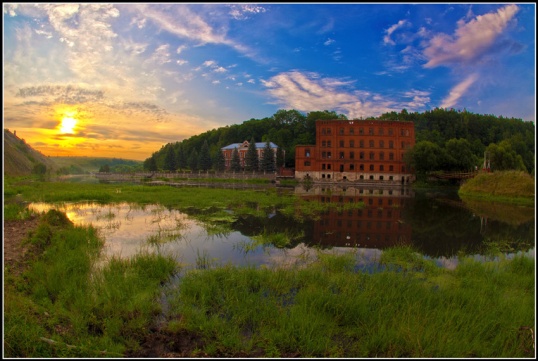 Усадьба графа Талдыкина на реке Воргол                                                 ( п. Дерновка)
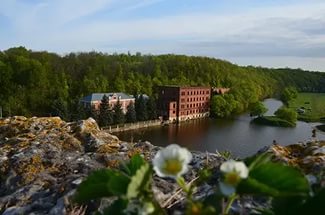 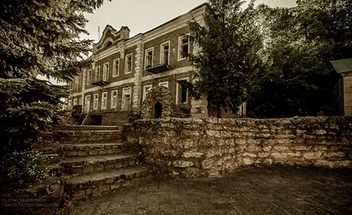 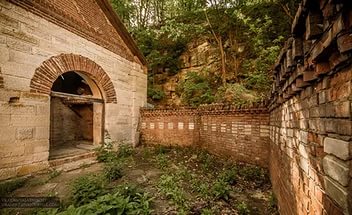 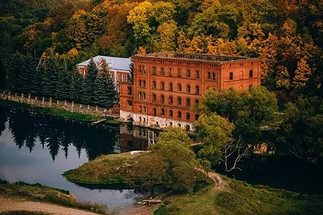 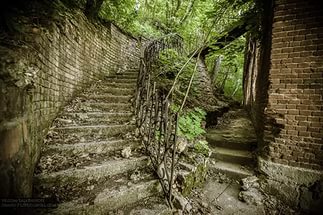 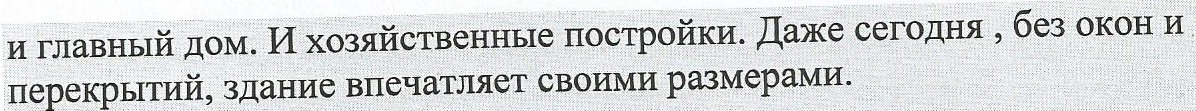 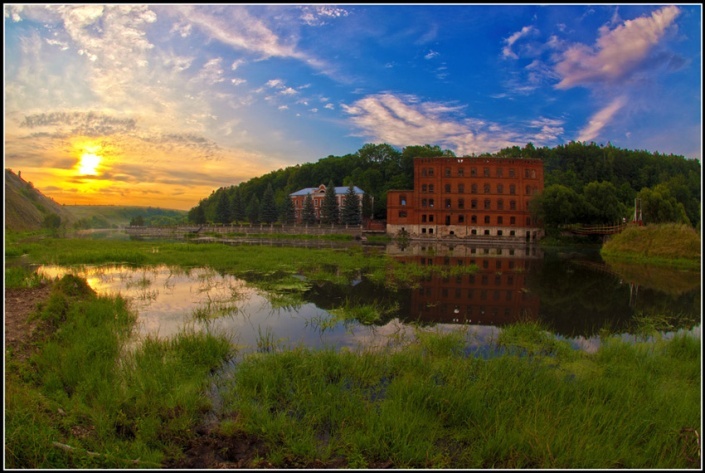 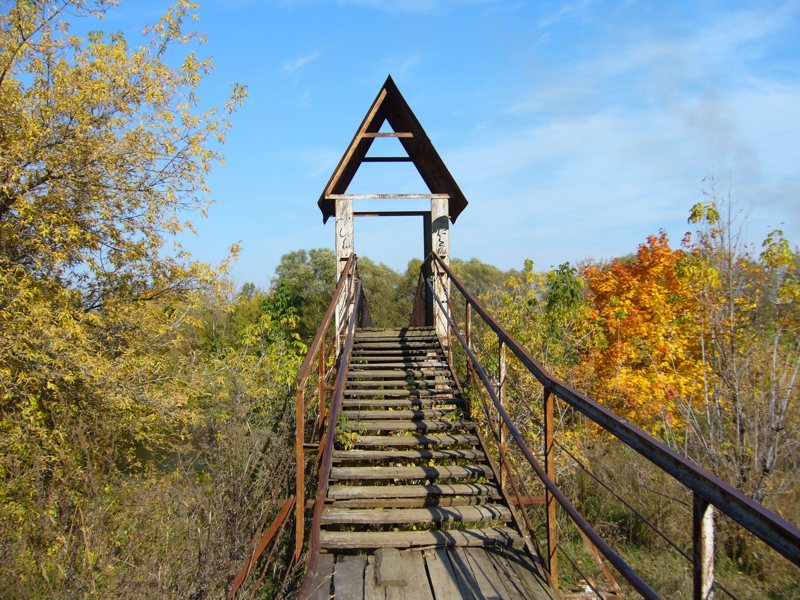 Спасибо за внимание!
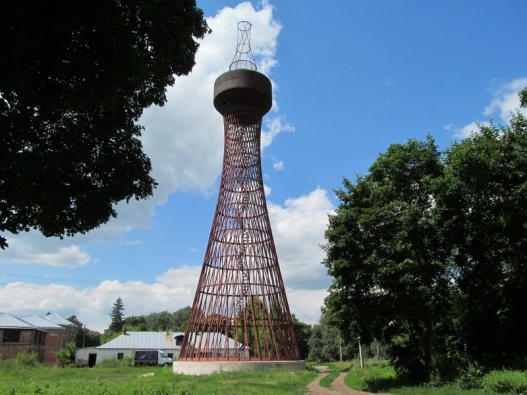 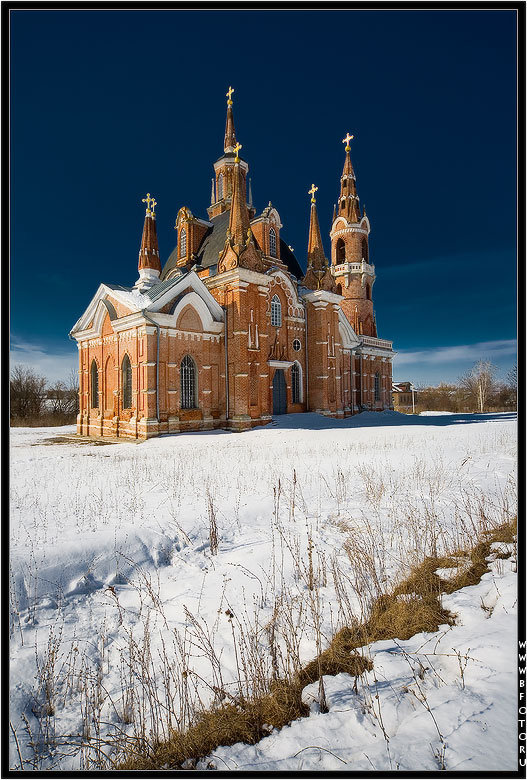 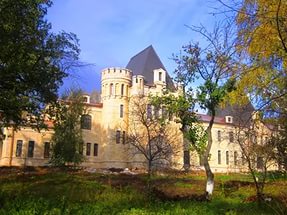 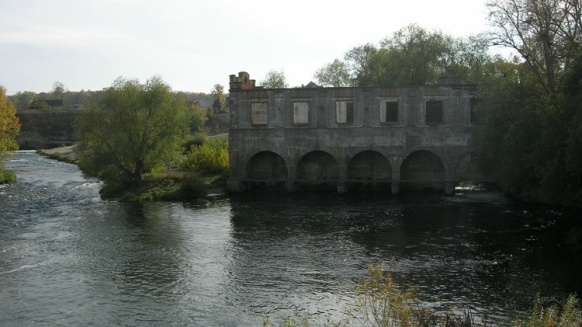